人教精通版四年级上册
Unit2 What’s your number?
WWW.PPT818.COM
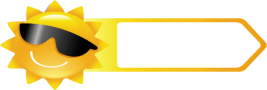 Review
Let’s sing
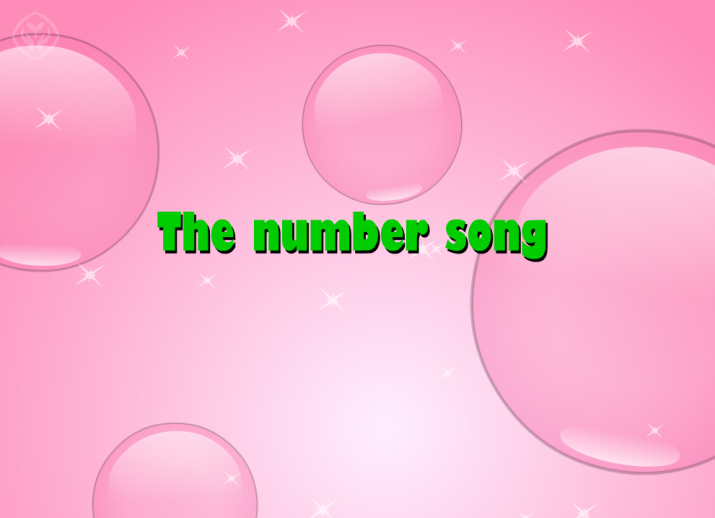 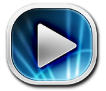 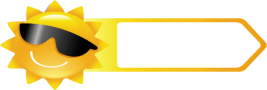 Review
Which class are you in?
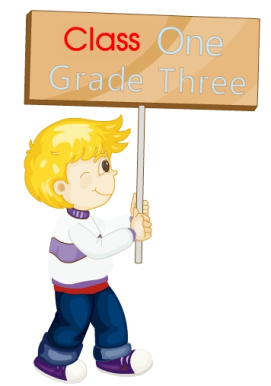 I’m in Class One, Grade Three.
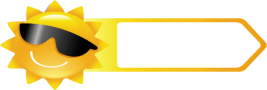 Review
Which class are you in?
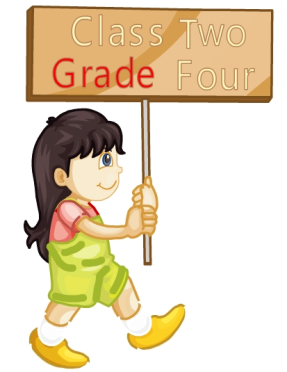 I’m in Class Two, Grade Four.
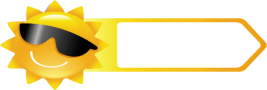 Lead-in
Look and say
What can you see from the pictures?
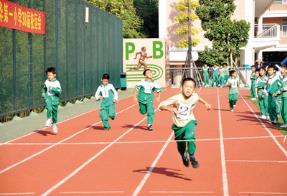 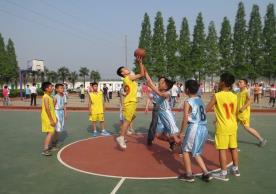 number
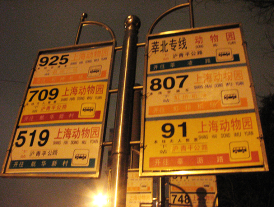 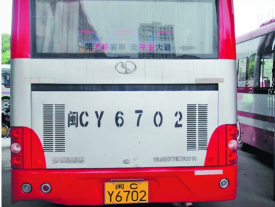 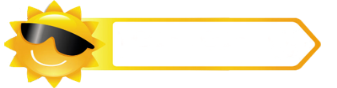 Presentation
Look and say
What numbers can you see?
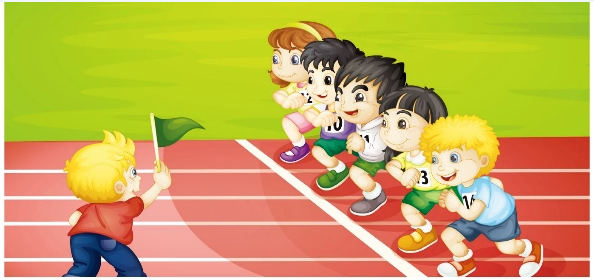 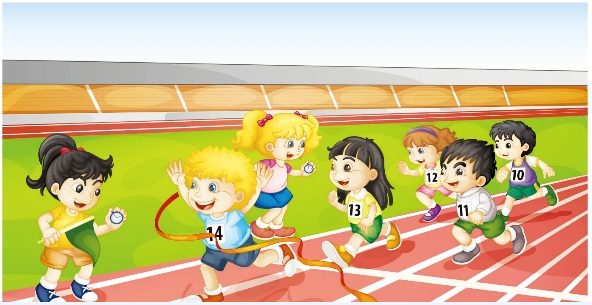 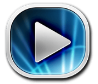 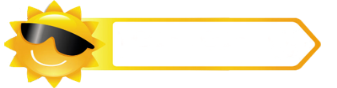 Presentation
Listen and imitate
2
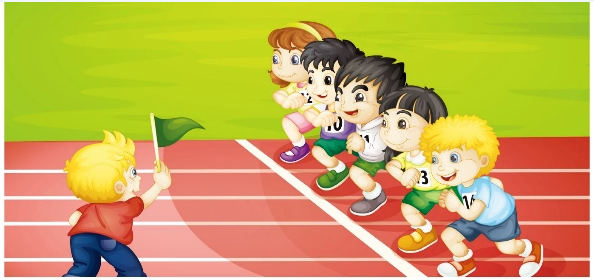 1
4
3
5
What’s your number?
What’s your number?
I’m number fourteen.
One, two, three, go!
I’m number thirteen.
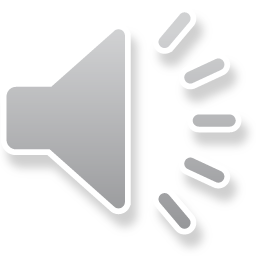 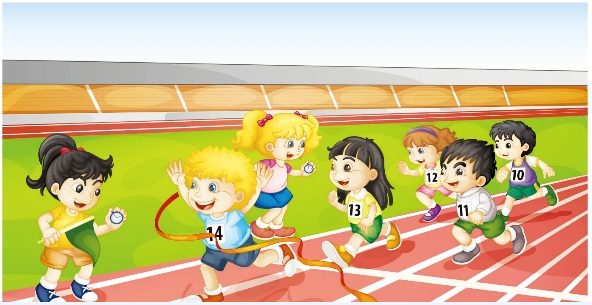 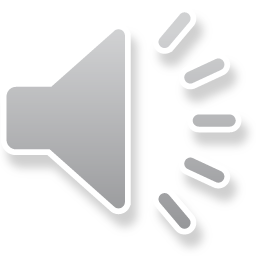 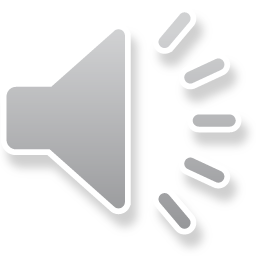 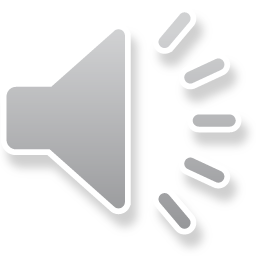 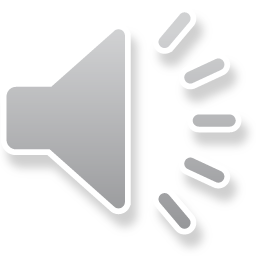 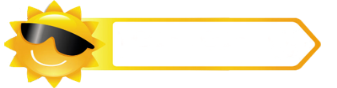 Presentation
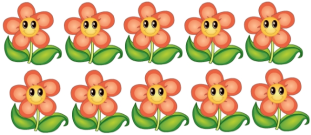 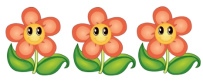 +
= ?
thirteen
ten
three
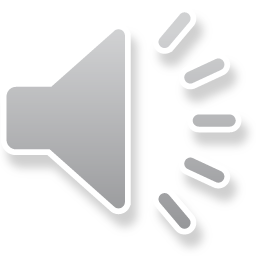 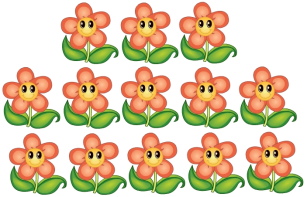 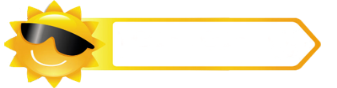 Presentation
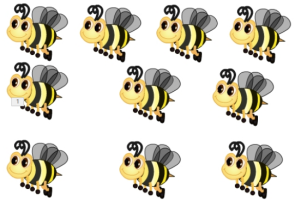 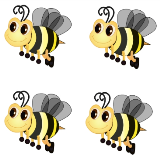 +
= ?
fourteen
ten
four
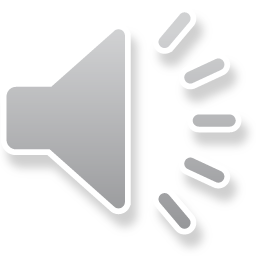 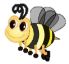 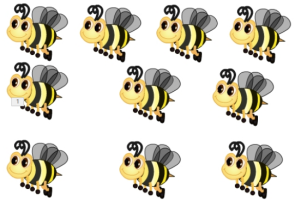 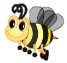 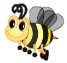 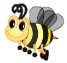 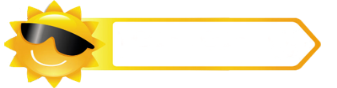 Presentation
Just read and write
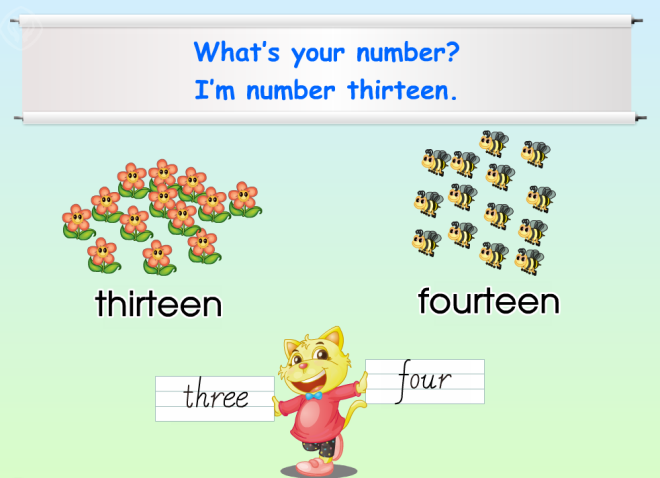 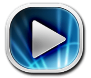 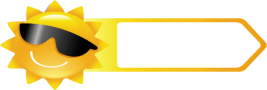 Practice
Pair work
I’m number …
What’s your number?
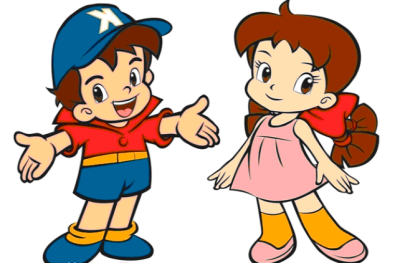 Show time
五人一组，练习对话并表演，其他同学评价。
Good
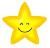 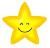 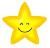 Great
Excellent
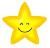 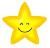 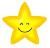 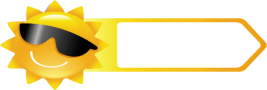 Practice
Let’s play
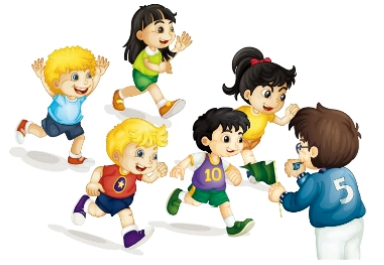 Line up!
Fourteen!
Twelve!
Thirteen!
Eleven!
Ten!
Start counting from 10 to 14!
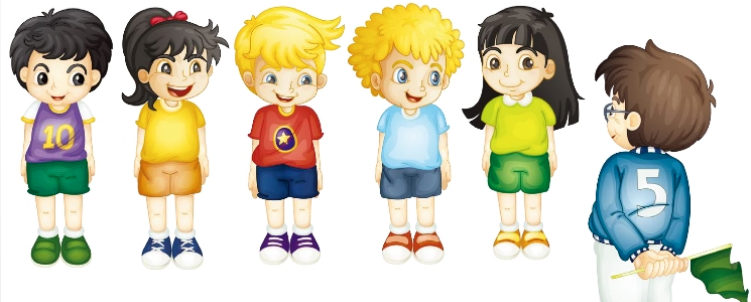 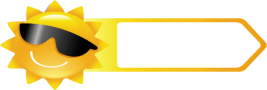 Practice
Do a survey
请设计一个调查表，调查小组内其他学生的学号。
Name
Number
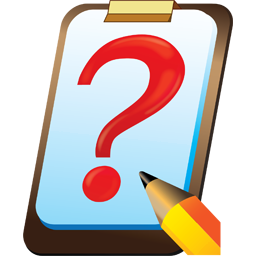 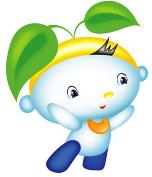 Summary
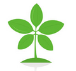 本课学习的数字类单词有:
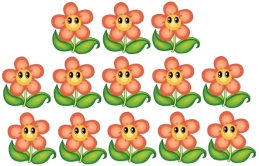 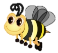 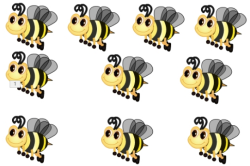 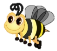 thirteen
fourteen
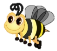 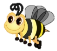 Summary
如何询问运动员的号码或学生的学号并作相应回答呢？
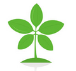 —What’s your number?
—I’m number…
Homework
1. 观看Just talk部分的课文动画并跟读，注意语音、语调。
2.运用本课所学句型“What’s your number?”询问班上其他4-5名同学的学号，并制成一张调查表。
3. 预习Lesson 9。
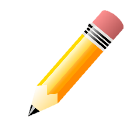 Close